News andDates.
FC @ DESY Meeting
Jenny List
12.4.24
Dates
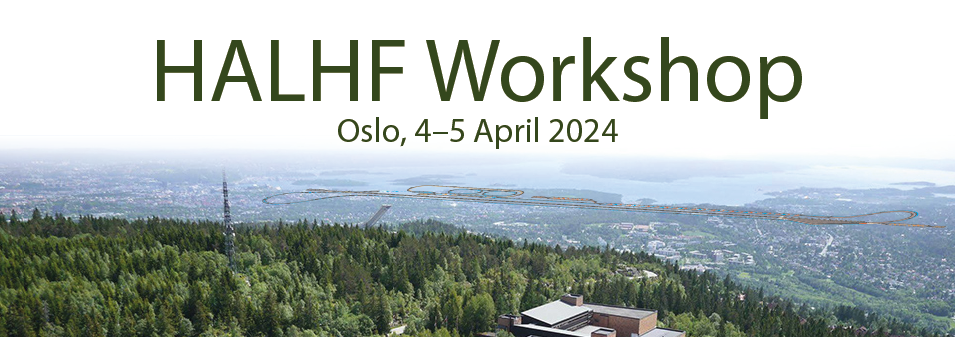 HALHF Workshop: Oslo, April 4-5, 2024 https://indico.cern.ch/event/1370201/  SUMMARY TODAY
May 19-26, Corfu: Workshop on Future Accelerators, http://www.physics.ntua.gr/corfu2024/fa.html 
May 22-24, Bonn: Future Collider @ CERN Community Event, https://indico.desy.de/event/44074/ 
Save-the-date: FutureCollider@DESY Day: July 1, 2024start 9:00, Pizza lunch, afternoon session joint with Scientific Computing platform, details tba
Jun 10-14, San Francisco: FCC Week, https://indico.cern.ch/event/1298458/https://fccweek2024.web.cern.ch/ 
LCWS2024: Tokyo July 8-11 + 12 for satellite meetingshttps://agenda.linearcollider.org/event/10134/
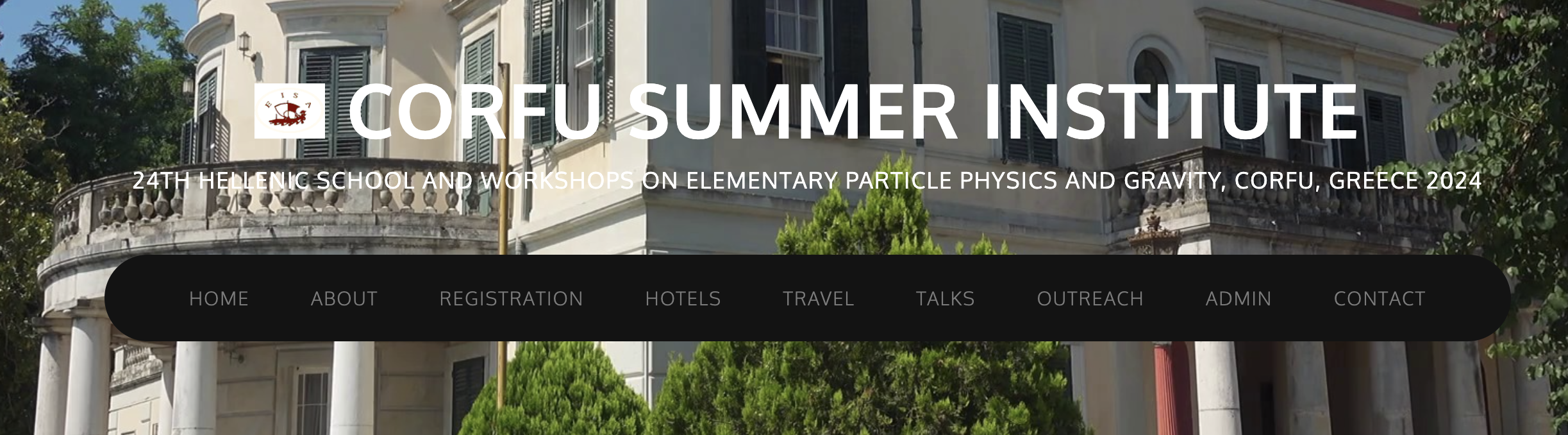 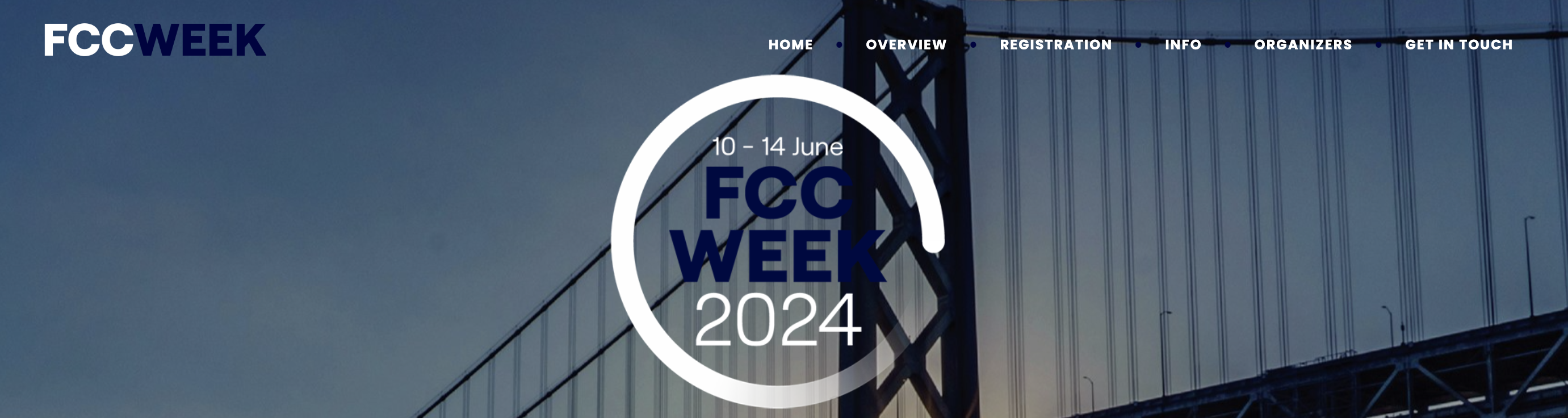 | News and Dates | Jenny List, 12.4.24
Bonn: Future Collider @ CERN Community Event
Physics case for a new e+ e- collider
Opportunities, challenges and options
Midterm review of the FCC design study
Potential German contributions to FCC-ee
The path to the next EPPS-Update
Including a preparatory meeting foryoung researchers on 22 May

=> Senior people as well as ECRs are all cordially invited - please encourage “your” ECRs!
https://indico.desy.de/event/44074/
DRAFT
| News and Dates | Benno List, 15.3.2024
European Particle Physics Strategy Update
Schedule decided
End of input: 31.3.2025
Open Symposium ~June 2025
New strategy in CERN Council June 2026
Impact on eg ECFA Higgs Factory study under discussion
First ideas on process towards German input:
1 WS on non-collider topics after KET annual meeting in Bad Honnef (2 days)
1 WS on collider topics end of  November at DESY (3 days, 27.-29.11.)
1 concluding WS in late January
| News and Dates | Jenny List, 12.4.2024